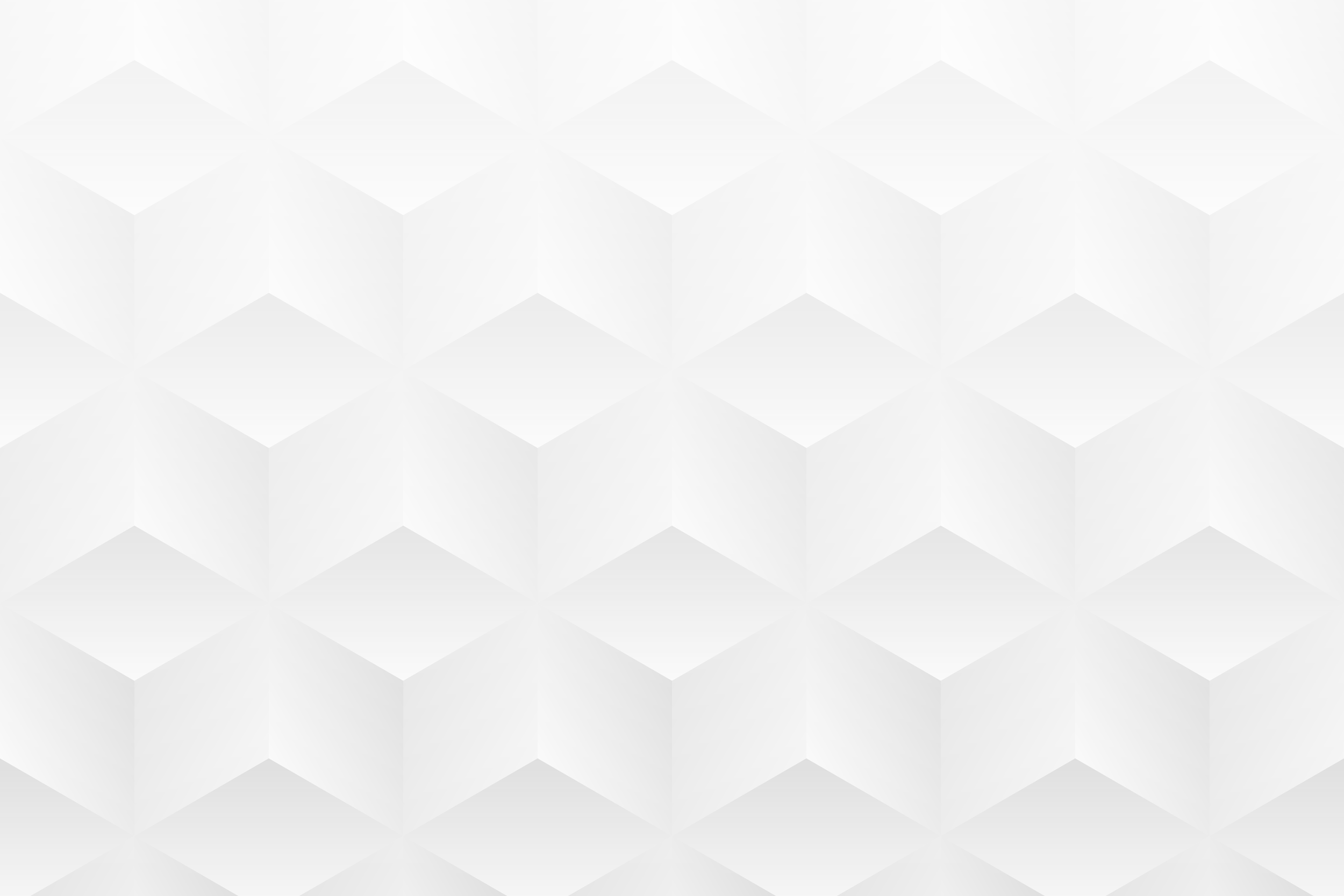 PLANTILLA DE INFORME SEMANAL DE REDES SOCIALES
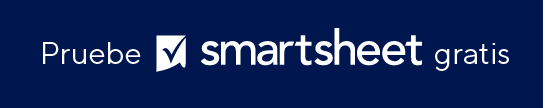 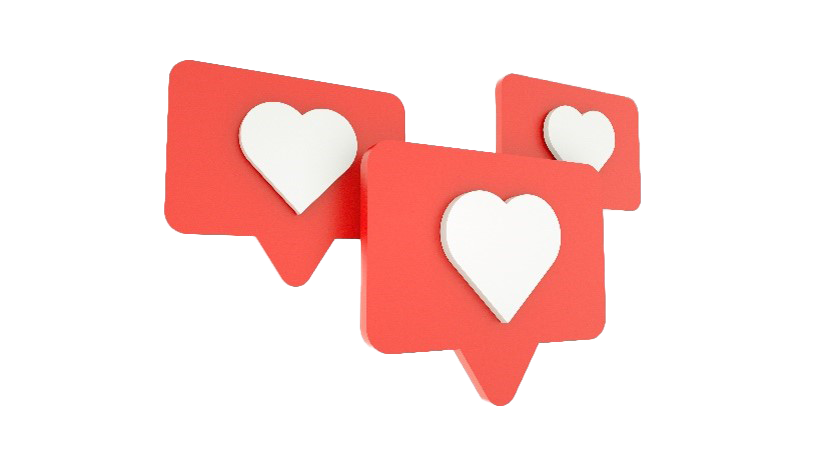 PRESENTACIÓN DEL INFORME SEMANAL DE REDES SOCIALES
INFORME DEL PROYECTO
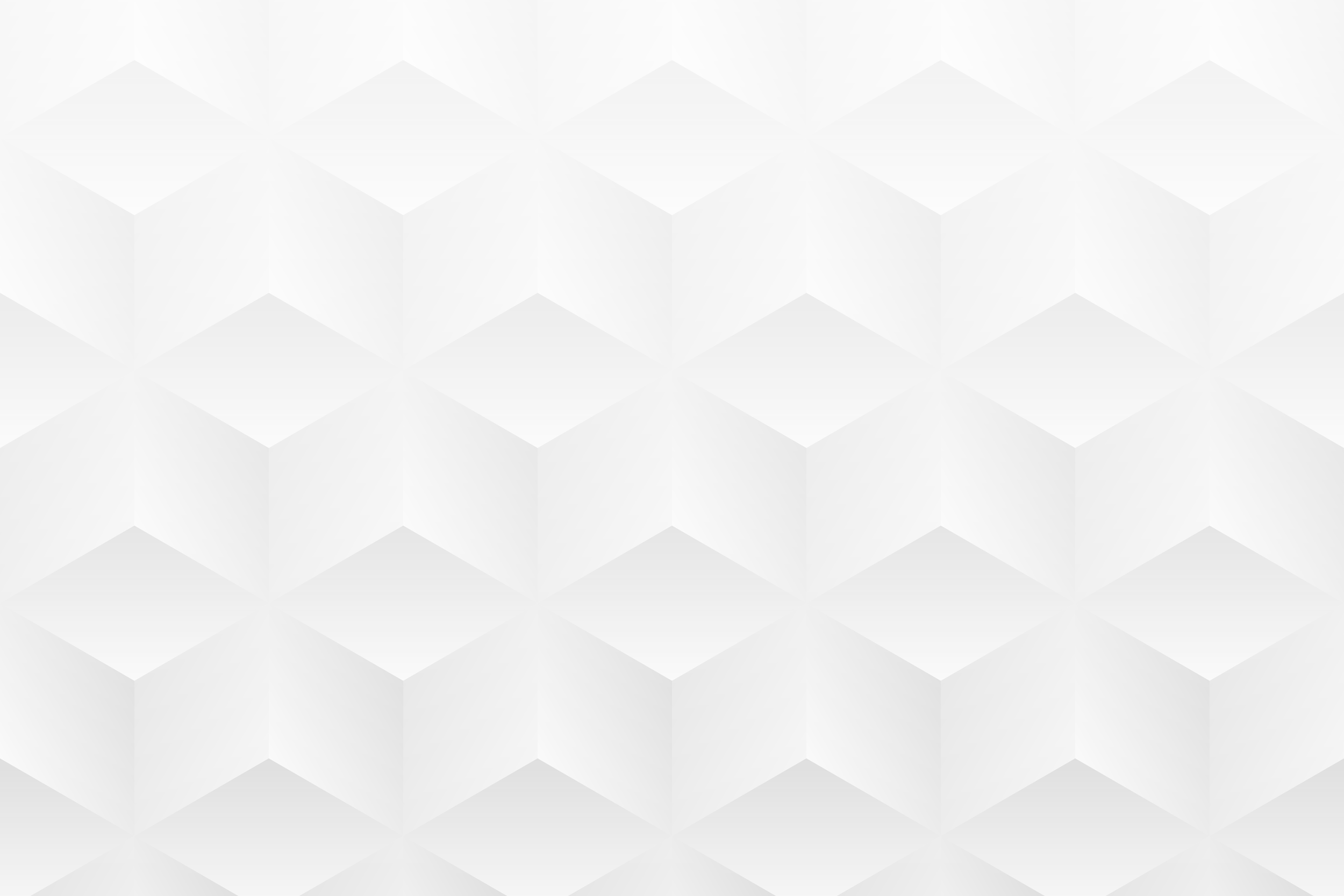 RESUMEN DEL INFORME SEMANAL DE REDES SOCIALES
RESUMEN DEL INFORME SEMANAL DE REDES SOCIALES
INFORME DEL PROYECTO
ANÁLISIS DE PERFIL SEMANAL
Los usuarios deben tomar una captura de pantalla del gráfico de análisis semanal del perfil de redes sociales en la versión de Excel de esta plantilla para ilustrar esta diapositiva.
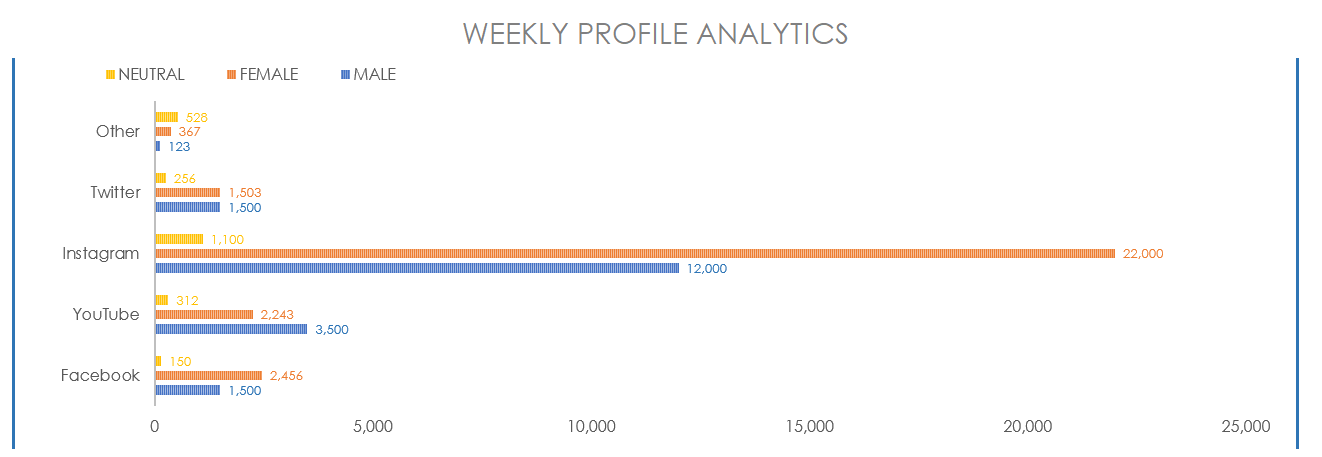 ANÁLISIS DE PERFIL SEMANAL
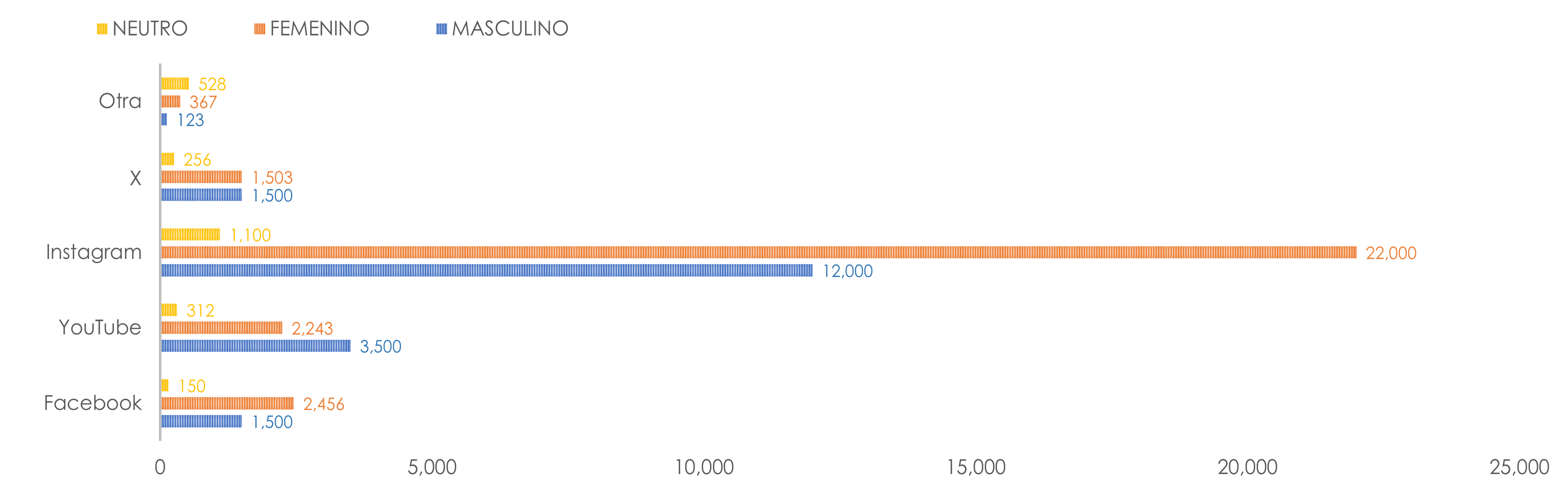 INFORME DEL PROYECTO
ANÁLISIS DE PERFIL SEMANAL DE REDES SOCIALES
DATOS DE PERFIL
INFORME DEL PROYECTO
DATOS DEL PERFIL
INFORME DEL PROYECTO